Minnesota PBIS Spring TrainingCohorts 16
MDE PBIS Management Team
MDE.PBIS@state.mn.us
education.mn.gov
[Speaker Notes: Updated 2/24/2021]
Supporting and Sustaining PBIS Implementation
Recognize your progress Cohort 16! 
MN Student Survey Data available to your teams
Staying connected to the broader PBIS community
Upcoming PBIS opportunities for you and your teams
2
Recognizing your Progress and Growth!
3
MRIP Cohort 16 (2020-2022)
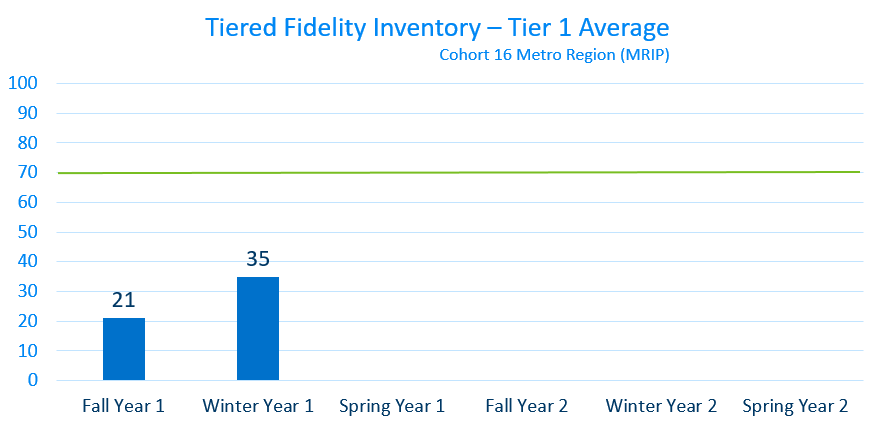 2/24/2021
4
SRIP Cohort 16 (2020-2022)
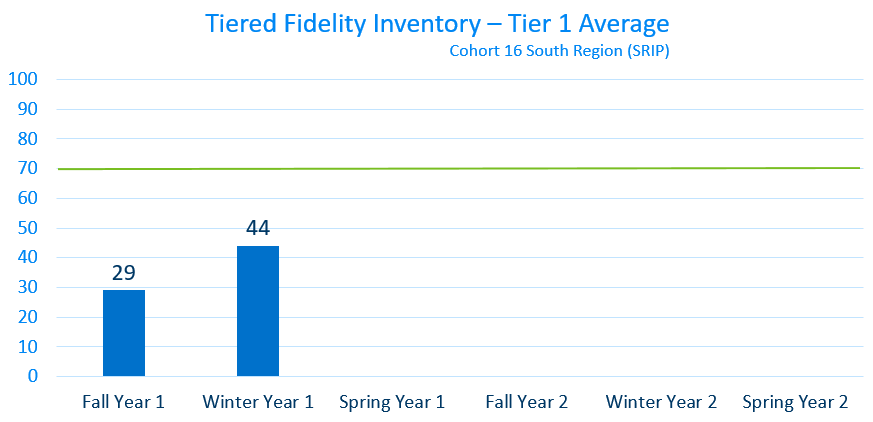 [Speaker Notes: End of Day 1SRIP Cohort 15 – 2019-2021]
NRIP Cohort 16 (2020-2022)
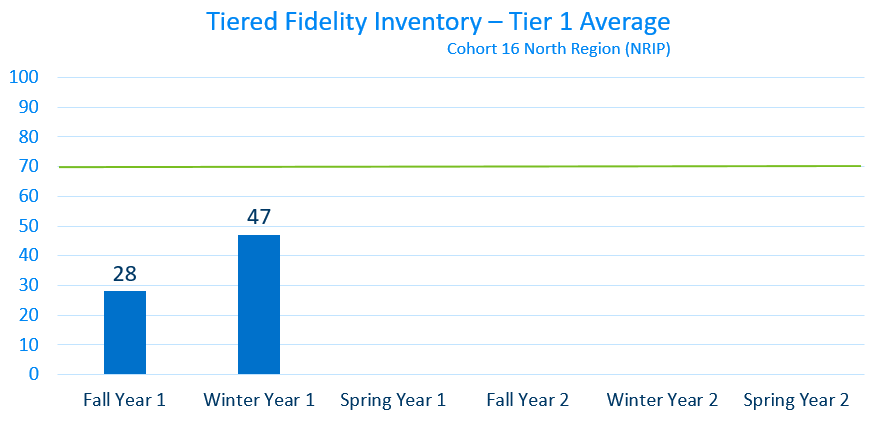 2019 Minnesota Student Survey Information
7
Student –Teacher Relationships
[Speaker Notes: Select use easy to implement PREVENTATIVE evidence-based-practices to BUILD relationship (e.g., positive greeting at door) see Cook, C. R. , Fiat, A., Larson, M., Daikos, C., Slemrod. T., Holland, E. A., Thayer, A. & Renshaw (2018). Positive Greetings at the Door: Evaluation of a Low-Cost, High-Yield Proactive Classroom Management Strategy. Journal of Positive Behavior Supports, 20, (149-159).

https://journals.sagepub.com/doi/full/10.1177/1098300717753831]
MN Student Survey Reports
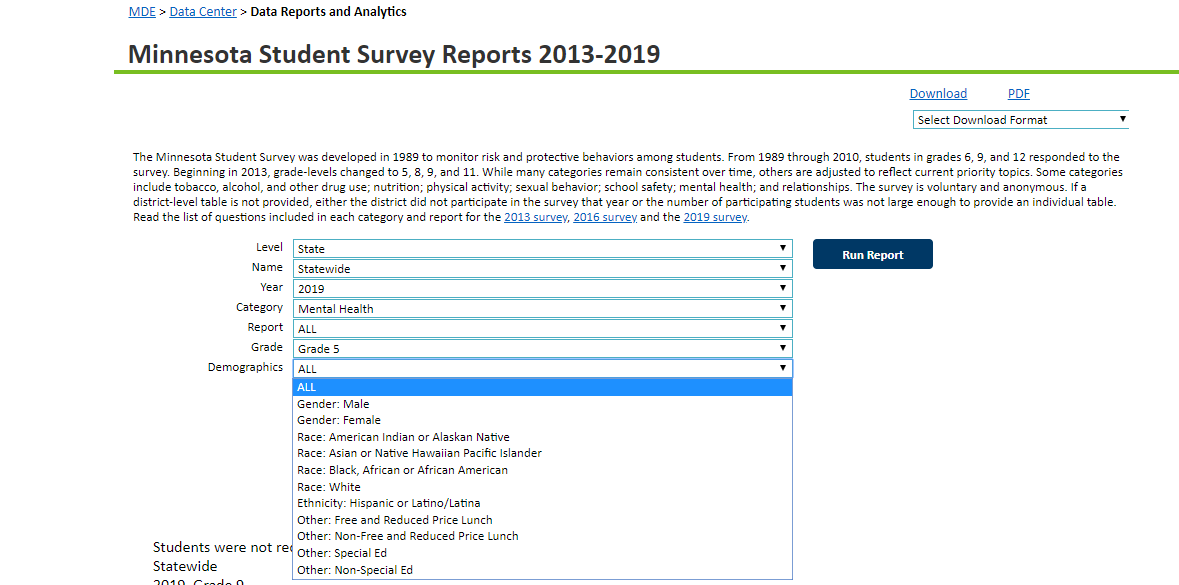 [Speaker Notes: Activity Sheet – Yellow]
Teacher-Student Relationships: Questions from MN Student Survey
Overall, adults at my school treat students fairly.
Adults at my school listen to the students.
The school rules are fair.
At my school, teachers care about students.
Most teachers at my school are interested in me as a person.
10
[Speaker Notes: This is a subset of MN SSR questions which focuses on Teacher-Student Relationships
5 questions in school section relationship area of survey
You can disaggregate at State and District (school IF REPORT CARD) levels to look at student perception of relationships]
MN Statewide vs a selected District Average
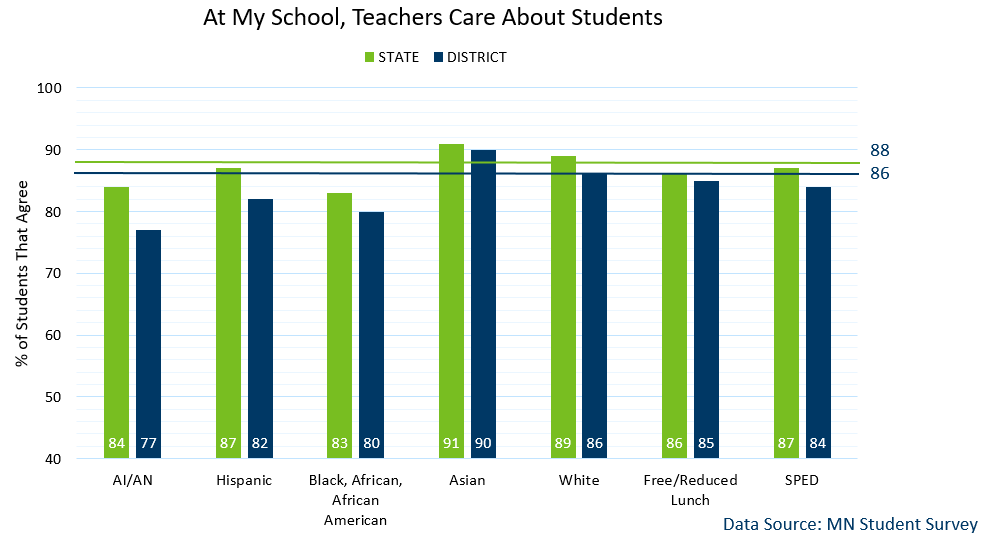 [Speaker Notes: Took 2 questions, #4 & #5 and used info  for all grades (grade 5, 8, 9, 11) see in this slide ALL grades by same categories. % students who agree with the statement at the top… Blue is ALL students (again NOT ALL student rep here)– Blue students in district, GREEN statewide


Let’s look at 2 questions now in depth (question #4 and #5)
This is actual district data (blue bars) compared to MN statewide data (green bar) disaggregated in response to question #4 “At my school, teachers care about students” (in affirmative/agree)
Can disaggregate multiple ways: demographis, race/cultural, ethnicity, spec ed status, FRL proxy for SES  etc.]
MN Statewide v District Average
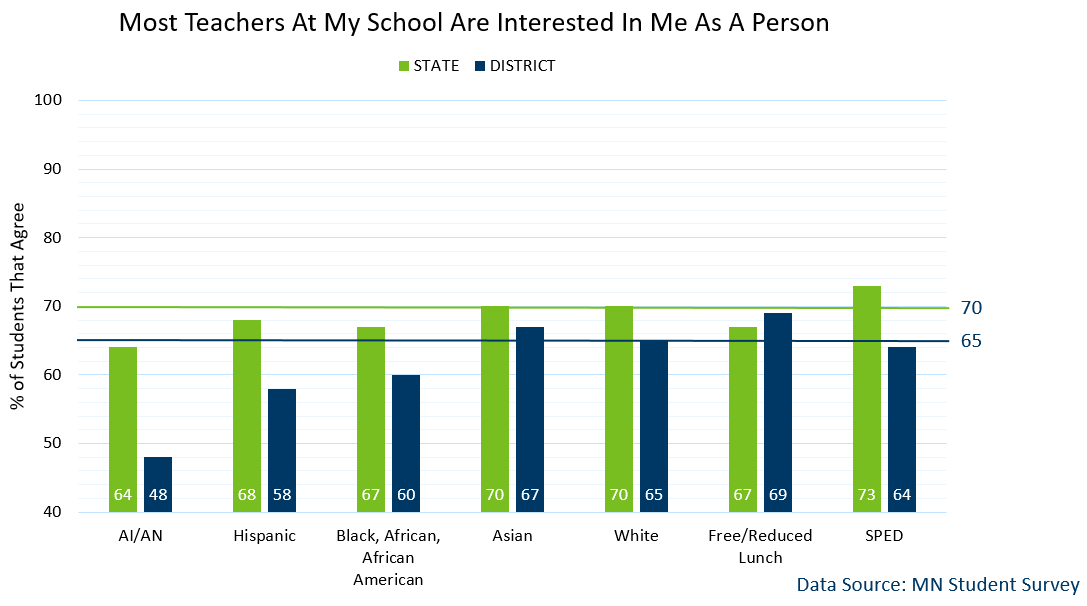 [Speaker Notes: Let’s look at 2 questions now in depth (question #4 and #5)
Again, actual district data (blue bars) compared to MN statewide data (green bar) disaggregated in response to question #5 “Most teachers at my school are interested in me as a person”  (in affirmative/agree)


Took 2 questions (info are for all grades – grade 5 8 9 11) see in this slide ALL grades by same categories. % students who agree with the statement at the top… Blue is ALL students (again NOT ALL student rep here)– Blue students in district, GREEN statewide]
MN Statewide Average: School Rules Are Fair
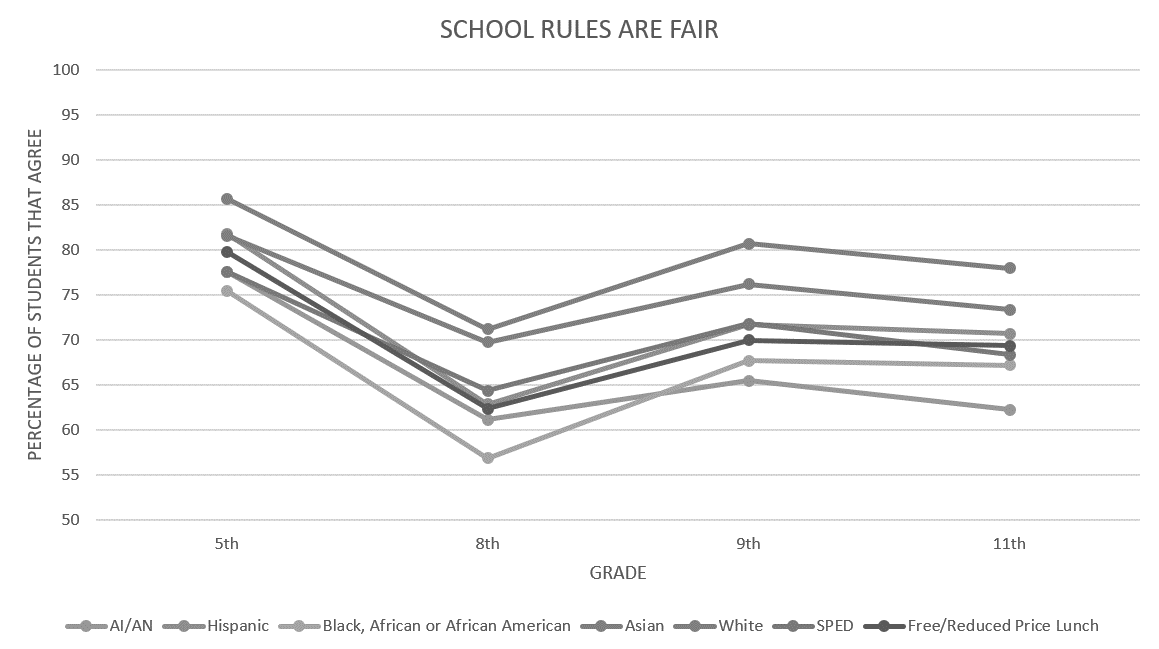 [Speaker Notes: Let's look at question #3: School rules are fair (in affirmative/agree)

Past 2 slides were broken by ALL grade levels were averaged together. 
These 2 slides show responses of the course of the different grades 5th ave response by different demographic breakdown. School rules are fair- 5th grade AA, 8th grade AA least. Over course of time need to establish those relationships– importance WHEN to intervene. Some bounce back 9th (more mature? Also may have lost students? Same with 11th?? Talk about grad rates and looking at HS may be too late? When to intervene and how to intervene]
MN Statewide Average: Teachers Care About Students
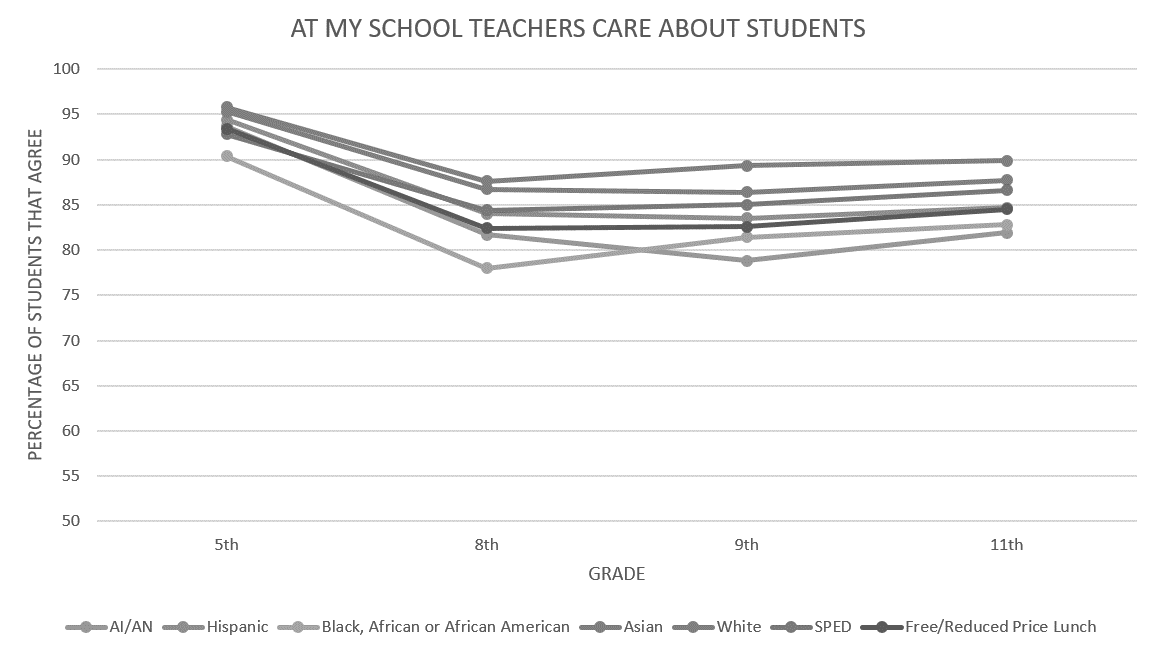 [Speaker Notes: Compare TEACHERS CARE ABOUT STUDENTS (understand good nature of adults and hard work and is noticed hypothesis- there to do good work… compare to]
MN Statewide Average
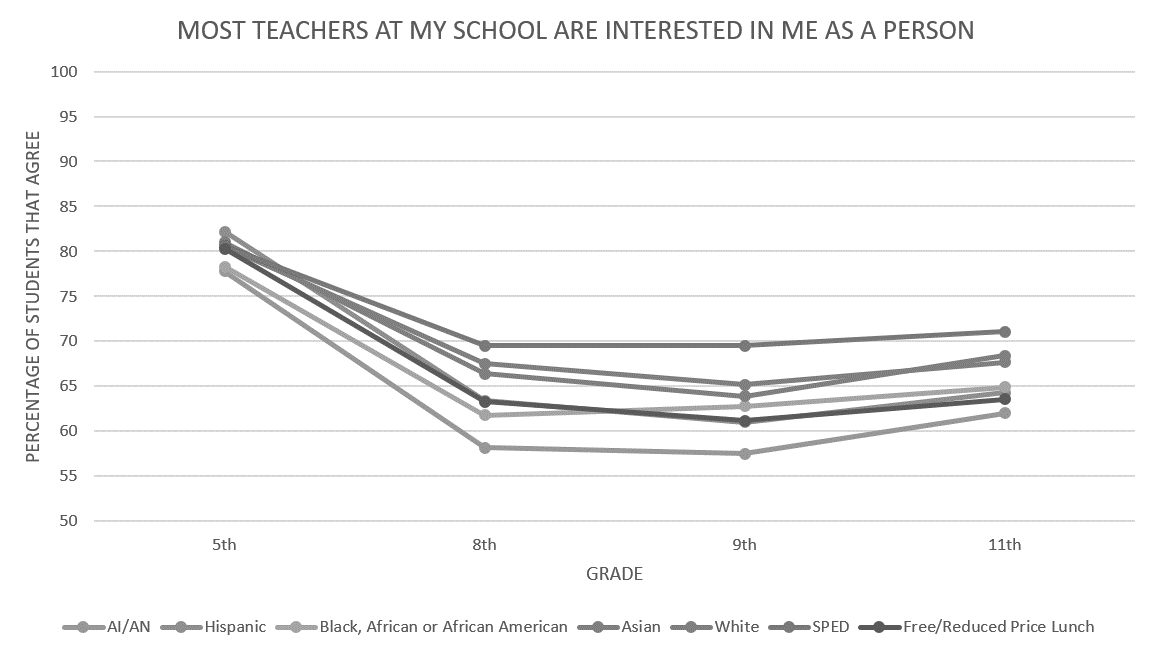 [Speaker Notes: ME. As a person– see a significant decline in that statement. RELATIONSHIPS what specific things so that all students being recognized as an individual (PGD- how to do in a big way)- master schedule, middle school advisory etc. how do we set up systems so that our approach intentionally recognizes and connect with students.  E.g., relationship and connect are inherent need for all– but put contingencies on builing those– if hungry– don’t do 5 math problems– get them set human need for hunger– don’t need to earn… yet when acting up for attention we make them doing less desirable before desirable (premack), contingencies but also have tons of structures set up to take care of those other needs (clothes, hunger fed/state/$ to do that structures--- do we have the same systems level all students feeling cared for).]
Stay Connected to the PBIS Community!
16
Schools Can Apply for Cohort 17 (2021-2023)
Cohort application guides through Exploration activities to form a team and get data system in place.
Teams get pre-requisites in place to be ready for PBIS Installation, including commitment to data collection and analysis.
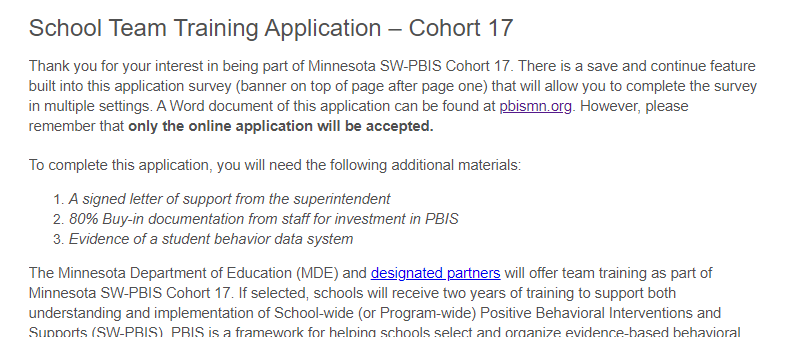 Extended deadline to May 10th!
http://pbisMN.org/Getting-Started
2/24/2021
Leading for educational excellence and equity, every day for every one. | education.mn.gov
17
Share about your local examples, events and stories!
twitter.com/pbisMN
facebook.com/pbisMN
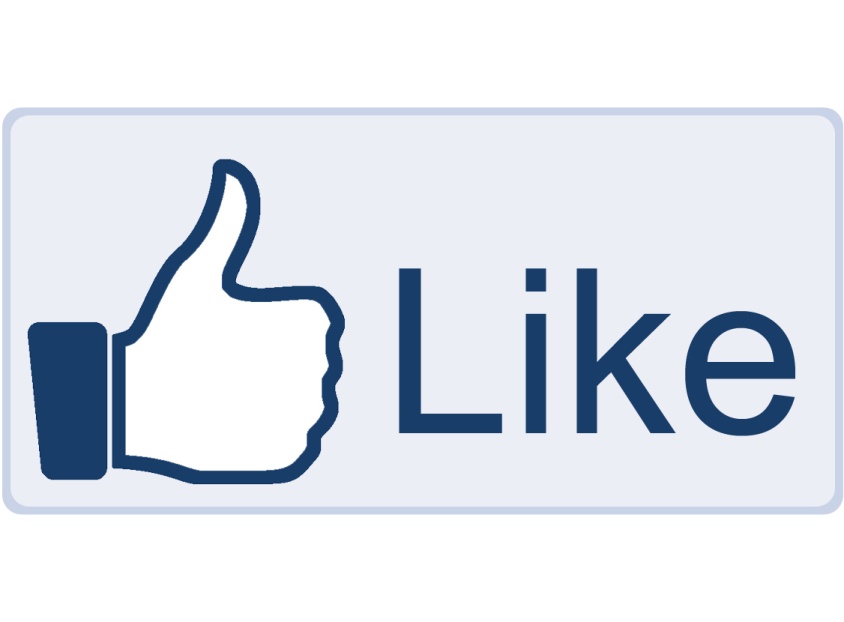 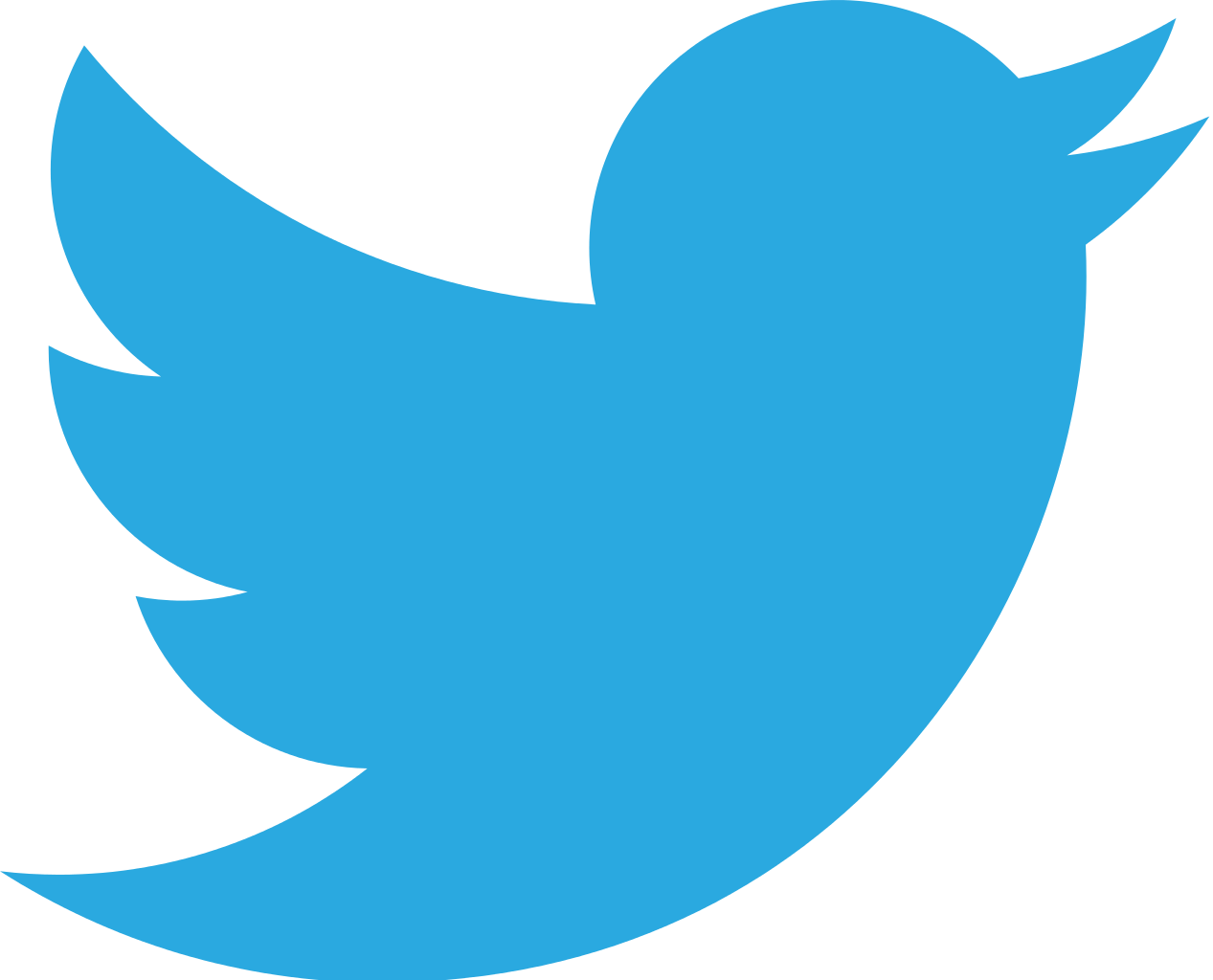 2021 Minnesota PBIS Summer Institute and Film Festival
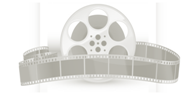 VIRTUAL again this year
June 16-17 
NO cost for participation
registration is required
Minnesota PBIS - PBIS MN Institute & Film Festival
18th International Virtual Conference on Positive Behavior Supports March 16-19, 2021
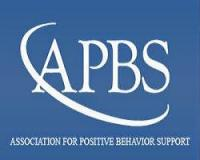 Link to Conference Agenda at a Glance
Sessions featuring Minnesota work:
PBIS and Aligned Initiatives: How do We Make This All Fit Together
Implementing PBIS With A Native Voice: One State's Story
Scaling-up PBIS in Big Ways: Stories from Two Large Urban School Districts 
Commitment Issues: Supporting Staff Across a Range of Intentions to Implement SWPBIS 
Check & Connect: Monitoring & Increasing Students’ Academic, Behavioral, Cognitive, and Affective Engagement 
Implementing a Three-Tiered PBS Model in Organizations Supporting People with IDD
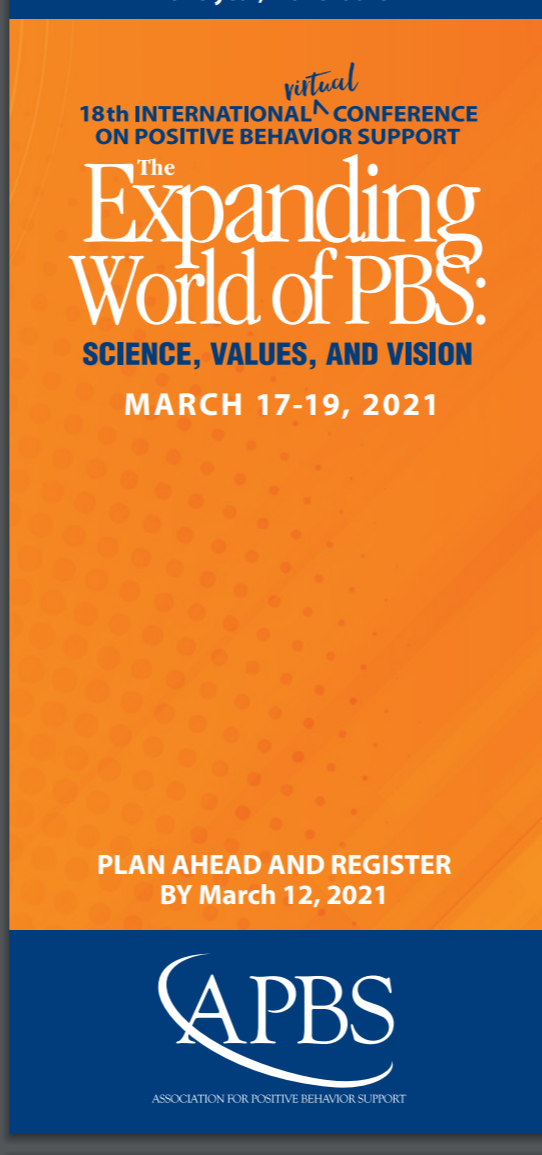 Thank you!
Minnesota Department of Education – PBIS Management Team MDE.PBIS@state.mn.us
2/24/2021
Leading for educational excellence and equity, every day for every one. | education.mn.gov
21